Training for the Cloud
Training Plans for Critical Cloud Roles
A Cloud Enablement Task Group Initiative 2024
Key Contributors
Stelios Pantazopoulos
Irshad Abdulla
Tim Barry
Trevor Bodz
Cloud Enablement Task Group
Mandate decision: finances and training
What is it?
The following document was developed to help organizations in the industry identify ways to enhance training packages for their staff under the cloud services and architecture umbrella.
Framework for business case
Challenges
Not easy to prioritize training over other work and dedicate the time.
Limited/no budget for training.
Free vendor training is acceptable however, more training is usually needed.
Deliverable
Motivate for required budget and time needed for cloud skills development.
Overview
Business Case Target Audience: Senior Leadership
Objective: Secure appropriate resources for training & development, which is required to build necessary cloud skills and expertise
Scope:
Focused on training and skills development for internal utility employees
Does not include contractor or consultant - assume that these resources are already skilled and will continue to maintain relevant skills
Includes foundational cloud skills (e.g. cloud networking, landing zones) + cloud management skills (cloud vendor management, cloud SLA, fin ops etc.) + domain cloud skills (data / analytics, integration, IoT, cybersecurity) + application / technology specific cloud skills (e.g. VMWare on Cloud, MS Data Bricks, SAP Success Factors, Azure Kubernetes services etc.)
Cost / Benefit analysis
Benefits:

The following benefits may be realized if training is available to utility staff

CLOUD PLANNING / STRATEGY:
Understand potential to leverage cloud in utilities
Understand how to make use of cloud innovations
Effective planning to transition from existing on prem to cloud

CLOUD DESIGN & IMPLEMENTATION:
Understand how to leverage / design cloud in the most secure and reliable manner
Ability to effectively design integrations across multi-clouds + hybrid cloud 
Possess skills need to effectively evaluate and make decisions related to cloud as well as different types of available cloud deployment options (IaaS vs PaaS vs SaaS etc; public vs private etc.)

CLOUD MANAGEMENT:
Effective cost management of cloud resources
Effectively manage cloud service providers
Understanding how to address cloud service / quality issues and constraints
Costs:
One-off training costs
Ongoing training to develop skills, maintain skills, learn new skills (e.g. Chat GPT) + transition / turnover of staff
Types of costs to be planned for:
Course / conference
Software / hardware / cloud services
Certification / exams
Travel
Resource time (+ backfill costs, if required)
Risk & opportunities
Opportunities:

Free online training and conferences - need to plan & dedicate time to do the training.
Virtual training where it makes sense to do so.
Strategic vendor relationships – e.g. Microsoft, AWS, Google Cloud, Oracle, SAP etc. - where we can obtain no / low cost training and development.
Including training and development of utility staff as part of RFP / sourcing / contracting for software / services --> knowledge transfer + effective training documentation and handover from service providers is mandatory.
Gartner - webinars, self-paced learning and research.
LinkedIn Learning - micro learning, just in time learning.
Sandbox environment - hands on training, practice. Should be considered from IaaS, PaaS perspective; as well as sandbox environments for specific applications running in SaaS model.
Could pool specific training needs together for targeted audience, realizing economies of scale, trainer travels to client vs client travels for training. Could possibly explore pooling training needs across multiple utilities --> cost savings + learning from peers.
Lunch and learn, information sharing / collab sessions - within a utility as well as across utilities.
Align with and leverage professional bodies for identifying training opportunities and / or delivering training e.g. ISACA etc.
Risks (The following risks may be realized if training is not available to utility staff).
May not be able to identify cloud opportunities + innovation, resulting in maintaining status quo when good alternate cloud options exist.
Cloud solutions that do not meet business requirements, performance, security, integration etc.
Cloud solutions are implemented organically, leading to complexity and additional costs in the long run.
Staff retention - cloud is becoming the future of technology and need to invest in developing skills to retain (+ attract) key staff.
Timeline:
Priority 1 Training Scope = 6 - 12 months → Foundational + management skills
Priority 2 Training Scope = 12  - 18 months → Domain + application / technology specific skills (could also be just in time, depending on project schedules)
Other considerations:
Outsourcing of cloud services (SaaS, PaaS, IaaS)
What skills does the utility require (high level technical knowledge + contract and SLA management) vs deep technical cloud skills, since the outsourced service provider should possess the technical expertise
Contents
Problem statement
Addressing the challenge
Keys to a successful Cloud training
Training Program
Plan
Execute
Monitor
Key Cloud Skills
Beyond Online learning
Lunch and Learn
Communities of practice
Problem statement
Organizations need to adopt cloud technologies to remain competitive
Mega trends in technologies and architectures — such as the cloud, edge, the Internet of Things, machine learning, advanced analytics, DevOps and digital business — are creating new roles, job functions and skill sets that organizations are struggling to fill
Technical professionals are struggling to keep pace with the pace of change in technology. As a result, many find their skills lacking, resulting in missteps and slowing technology adoption
Most organizations do not have the skill set required to migrate and operate their systems successfully in the cloud
Findings from a cloud readiness survey by plural sight showed that 64% responded as being new cloud, 13% have done some training 15% worked in a cloud role and only 8% have significant experience in cloud
The current needs for cloud talent far exceeds the available pool
Skilled resources are not readily available to be hired
Desired compensation is far above what companies are willing to pay
Addressing the challenge
Creating talent from within
Align employee training to the personal goals
Develop a training PROGRAM that evolves year over year
Make training and skill development a business priority
Focus on building your cloud talent pipelines from within. 
70% of technologists want daily or weekly learning opportunities
Do make sure you have a way for them to use their new skills
You want to match your training program to your plans for the cloud so your employees can always be using their new skills within your organization.
Provide training paths that build skills for an upcoming cloud initiative and let them take the lead.
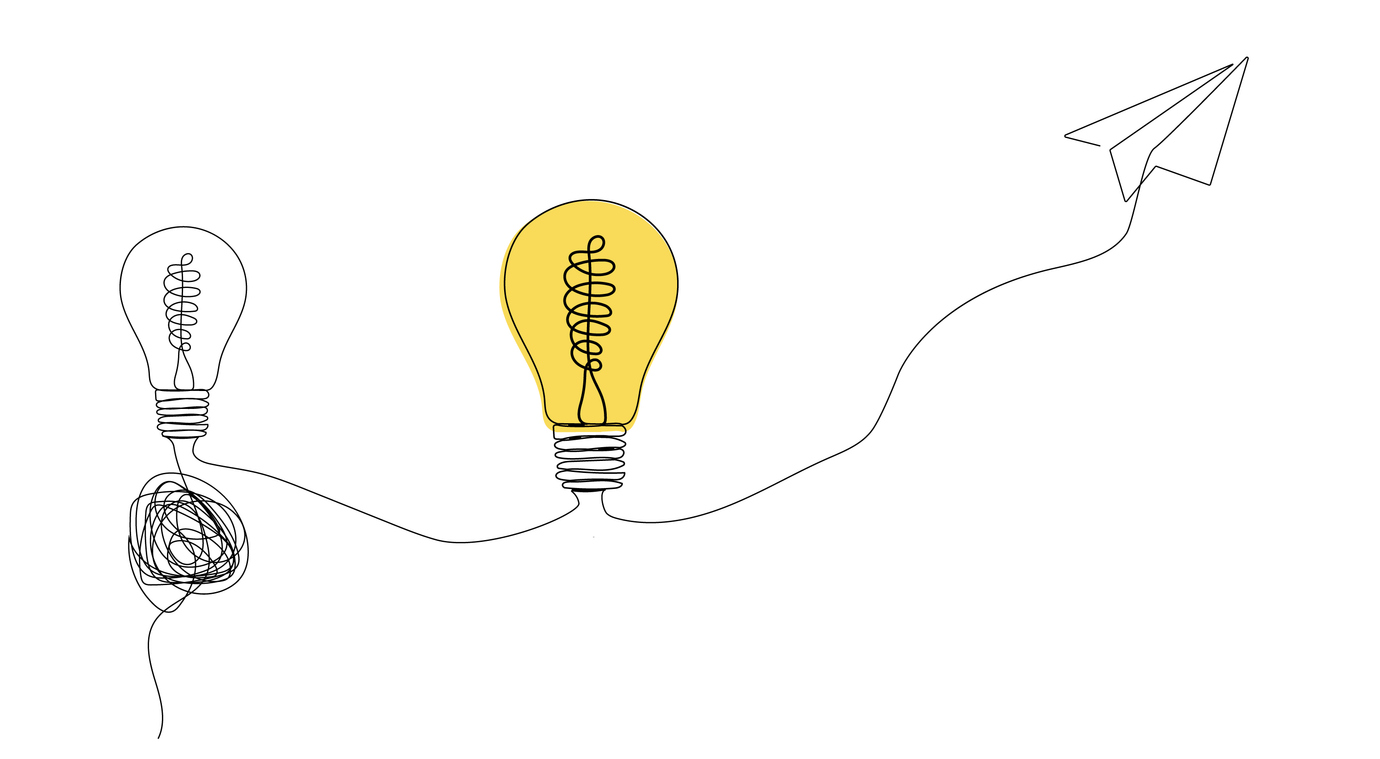 Keys to a successful cloud training
Executive sponsorship
From top to bottom of the org, we all need to align to the same objective
Adopt a comprehensive training plan
Comprehensive training includes cloud fundamentals training for a wide range of stakeholders
In-depth cloud training for key technical teams
Will help to accelerate cloud adoption
Will aid in achieving the desired business and internal objectives: 
Will help overcome internal concerns.
Make it a continually running program
Training needs to be happening all the time, formal and on job training
Create communities of practice
To share knowledge with a domain.
To pursue common objectives.
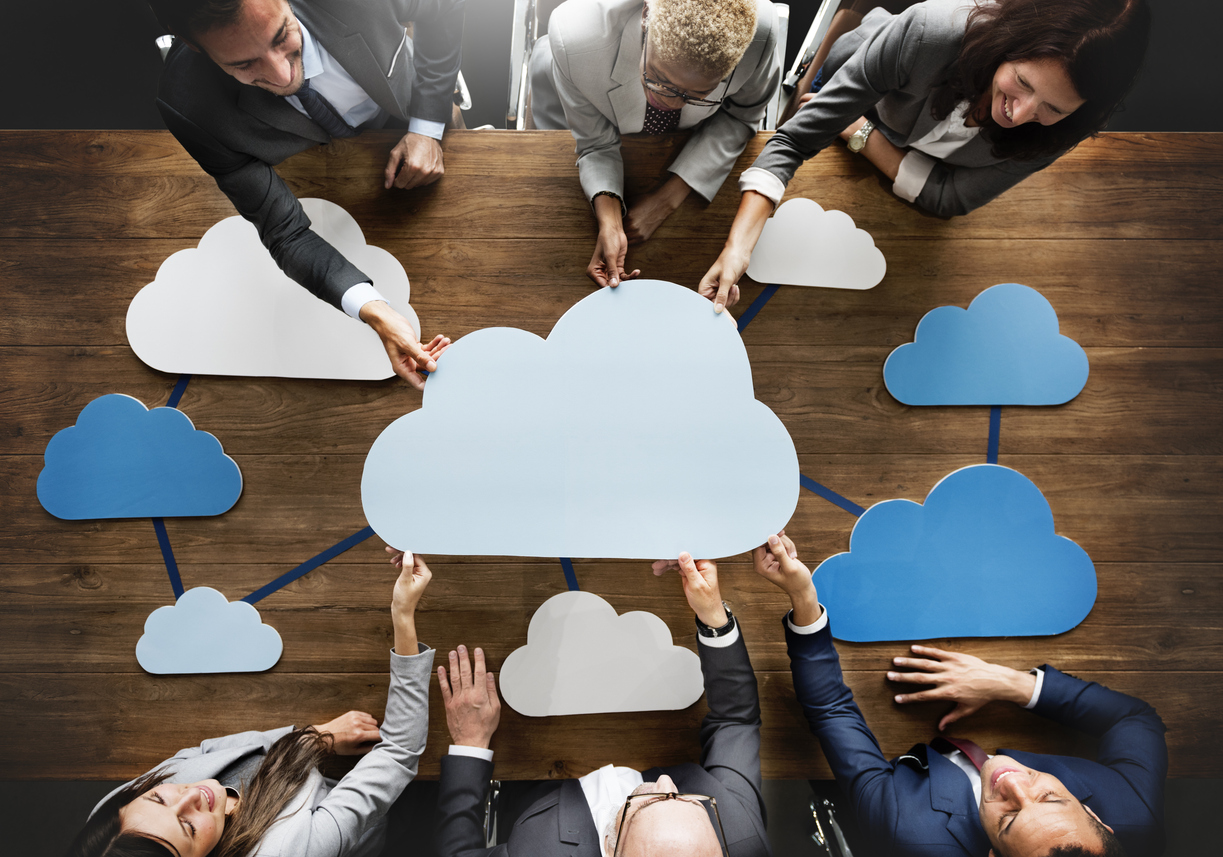 Training Program
Plan
Execute
Monitor
Plan
1. Identify relevant roles
5. Select training resources
2. Assess current skills and knowledge
6. Create a training schedule
3. Set clear objectives
7. Assign responsibilities
4. Choose training methods
8. Budget and resources
Plan
1. Identify relevant roles
Identify the roles within your organization that require cloud skills. This could include cloud architects, developers, administrators, and security professionals.
Prioritize the roles that are of immediate need
2. Assess current skills and knowledge
Start by assessing the existing skill levels of your team. Identify gaps and areas where cloud skills are needed.
Determine the specific cloud platforms (e.g., AWS, Azure, Google Cloud) your organization uses or plans to use.
3. Set clear objectives
Define the goals and objectives of your training program. What do you want your team to achieve in terms of cloud skills?
Align these objectives with your organization's business and technology goals.
4. Choose training methods
Select appropriate training methods, which can include a mix of self-paced online courses, instructor-led training, workshops, and hands-on labs.
Consider both formal training and informal learning resources like books, blogs, and forums.
Plan
5. Select training resources
Choose reputable training providers and resources that offer cloud training, such as official cloud platform documentation, online courses, and certification programs
Ensure training providers have environments available for practice
Develop a training schedule that outlines when and how a training will be delivered
Consider the pace at which your team can realistically learn and apply new skills
Take into account the time your team has for training
6. Create a training schedule
7. Assign responsibilities
Clearly define who is responsible for each aspect of the training plan. This included trainers, mentors and team members themselves
8. Budget and resources
Allocate a budget for training and secure necessary resources, including access to cloud platforms for hands-on practice.
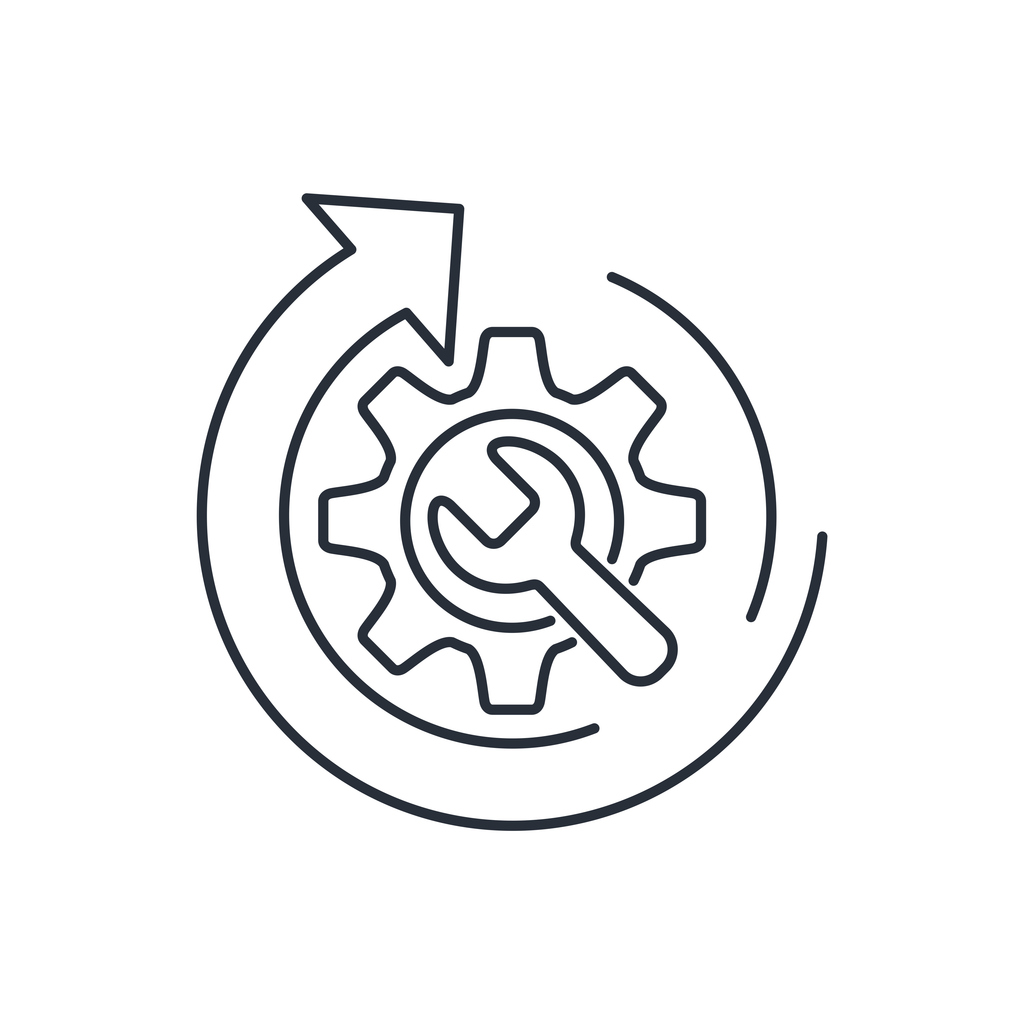 Execute
Take training based on plan
Adhere to training plan
Hands-On Experience
Encourage hands-on experience by providing access to a cloud environment for practice. Set up sandboxes or use cloud service trials
Mentoring and Peer Learning
Foster a culture of mentorship and peer learning where team members can share knowledge and experiences.
Peer Support and Communities
Encourage participation in cloud-related online communities and forums where team members can seek help and share knowledge.
Monitor
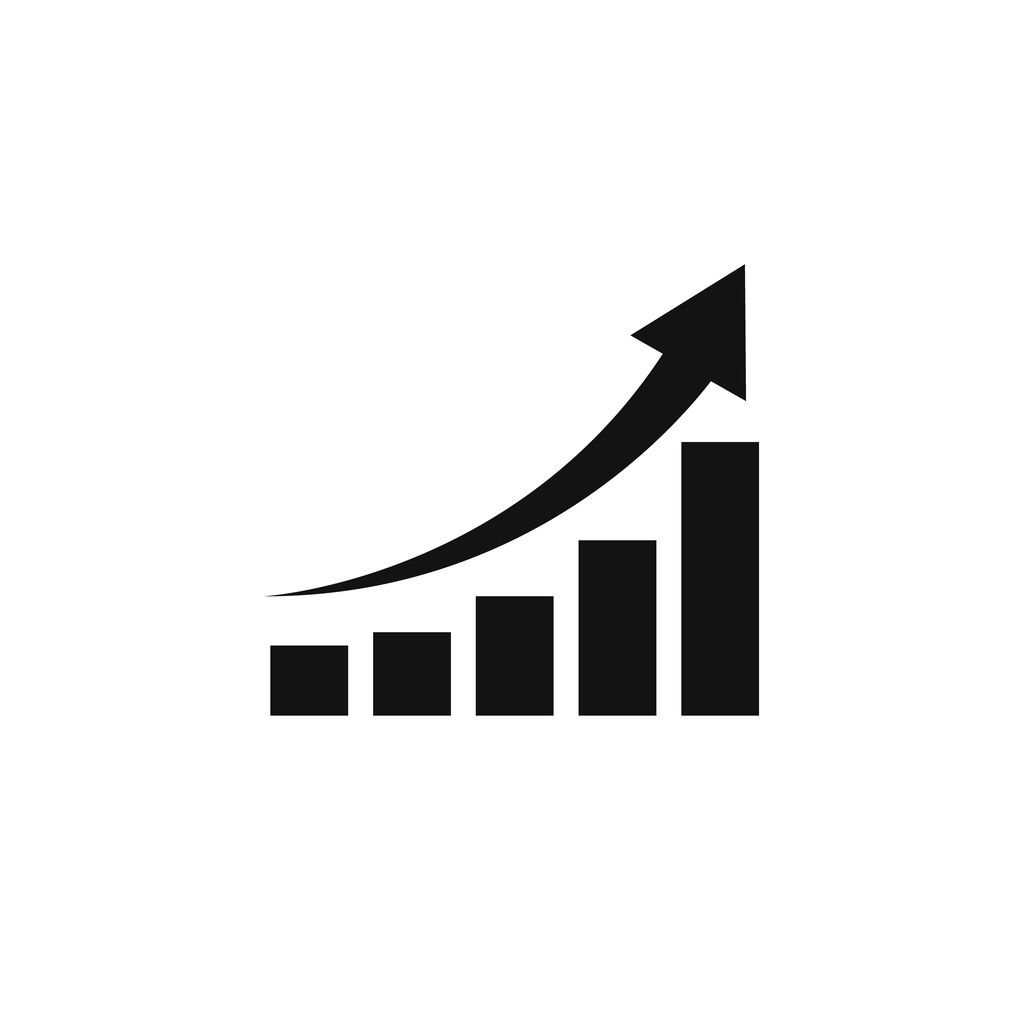 Monitor progress
Regularly track the progress of individuals or teams in their training. Assess their skills development against predefined objectives.
Assessment and certification
Consider cloud platform-specific certifications as milestones to achieve. These certifications validate skills and can boost confidence.
Feedback and adaptation
Collect feedback from trainees to understand what's working and what needs improvement in the training program.
Be prepared to adapt the training plan as technology evolves.
Continual learning
Cloud technologies are constantly evolving. Encourage a culture of continual learning, where team members stay updated on the latest cloud advancements.
Executive sponsors, leadership and management
From top to bottom of the org, we all need to speak the same language
Build cloud fluency throughout your organization
Make it a point to nurture and promote cloud fluency across the business—including senior directors and managers tasked with leading others on your cloud journey
Spreading cloud fluency throughout your whole organization yields many benefits:
It provides your employees with the skills and the confidence to innovate faster and experiment more broadly.
Barriers between business and technical staff dissipate, with everyone using common terminology and conversing more fluently in the language of cloud.
Teams can collaborate more efficiently, translating customer needs into technical solutions.
While not every group of stakeholders receives the same type and depth of training, every group benefits from training to understand both the potential use and the application of cloud
Everyone speak the same language
Start with a cloud vendor fundamentals course to build foundational knowledge of cloud concepts such as compute, networking, and storage, as well as features and tools to secure, govern, and administer
Microsoft Certified: Azure Fundamentals
AWS Cloud Essentials
Google: Cloud Digital Leader
Cloud architect training
Everyone speak the same language
Most successful cloud adopters have appointed a cloud architect
A cloud architect is responsible for the cloud computing initiatives in an organization and for directing the architectural aspects of the cloud team across all aspects of IT and the business
Cloud architects have three main responsibilities:
Developing a cloud strategy and driving the adoption process,
Leading cross-functional collaboration on cloud brokerage and economics
Leading cultural change for cloud adoption.
This person must also primarily architect, design, facilitate, lead and direct cloud initiatives on multiple fronts.
Skills and course topics
Cloud fundamentals
Gain a strong understanding of cloud computing concepts.
Cloud architecture basics
Understand cloud architecture principles, including scalability, availability, security, and cost management
Cloud security
Learn about cloud security best practices and compliance in the cloud.
Cloud networking
Explore cloud networking concepts, VPCs, and network services
Cloud storage
Understand different storage options in the cloud and how to manage data
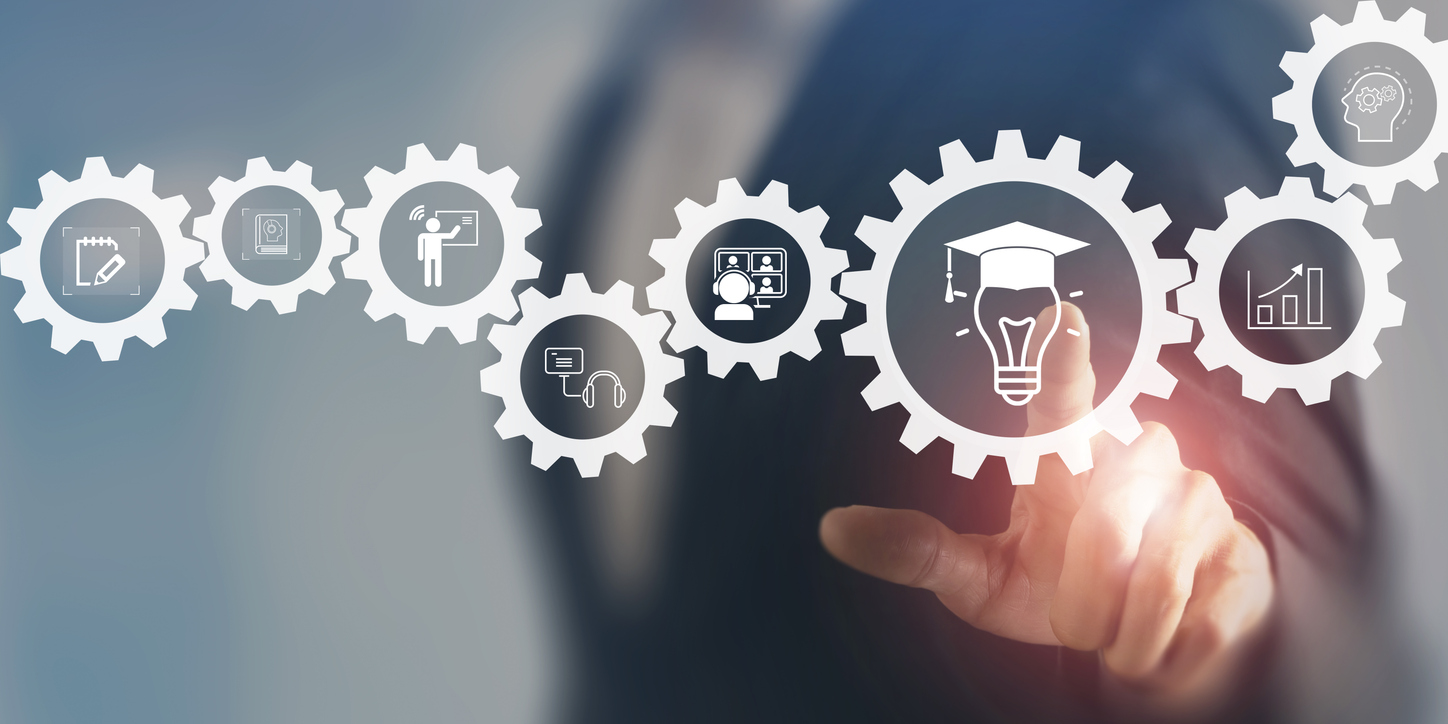 Skills and course topics (con’t)
Cloud cost management
Learn how to optimize cloud costs and monitor expenses.
DevOps and automation
Explore DevOps practices and automation tools to streamline cloud operations
Serverless and containers
Understand serverless computing and containerization in the cloud.
Cloud migration strategies
Learn how to plan and execute cloud migration projects.
Certifications
Pursue relevant cloud certifications, such as AWS Certified Solutions Architect, Microsoft Certified: Azure Solutions Architect, or Google Professional Cloud Architect
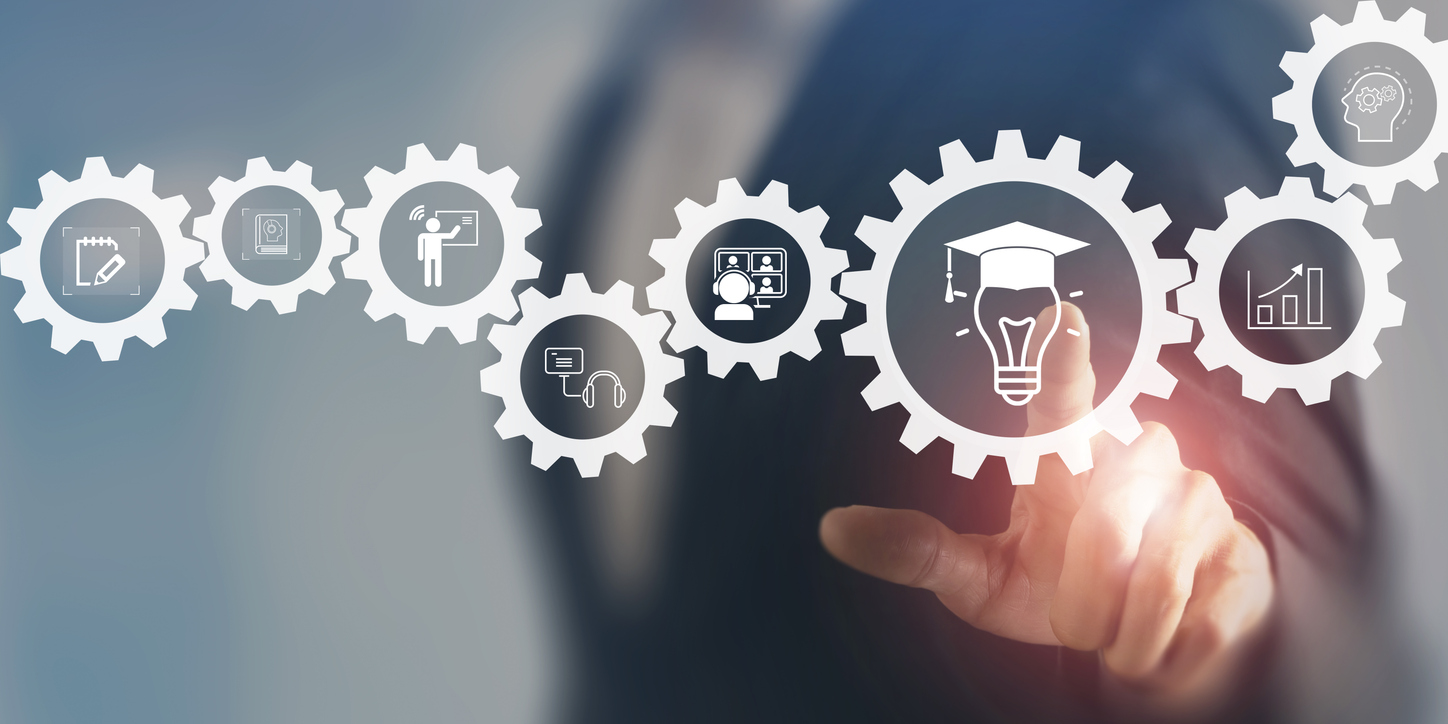 What to do other than “free” training
Get engaged in cloud projects immediately
Formally ask to be added to the project team, or get yourself engaged in some aspect of the cloud project. 
Research cloud markets and use cases. 
Allocate time every day for research documents, news articles, blogs, social media.
Attend external training.
Ensure that your training is not overly biased toward any single vendor or provide.
Prioritize integration, application architecture, security and engagement skills.
Spend your personal time in the cloud.
Cloud-Native architects & developers training
Key Cloud Native Skills
Cloud Platform Expertise
Deep knowledge of the specific cloud platforms you'll be working with (e.g., AWS, Azure, Google Cloud). Understand their services, pricing models, and best practices.
Containerization and Orchestration
Proficiency with containerization technologies like Docker and container orchestration platforms like Kubernetes. 
Understanding how to design and manage containerized applications is crucial.
Microservices Architecture
Familiarity with the principles of microservices, which involve breaking down applications into smaller, loosely-coupled components.
Understanding how to design, deploy, and manage microservices is key.
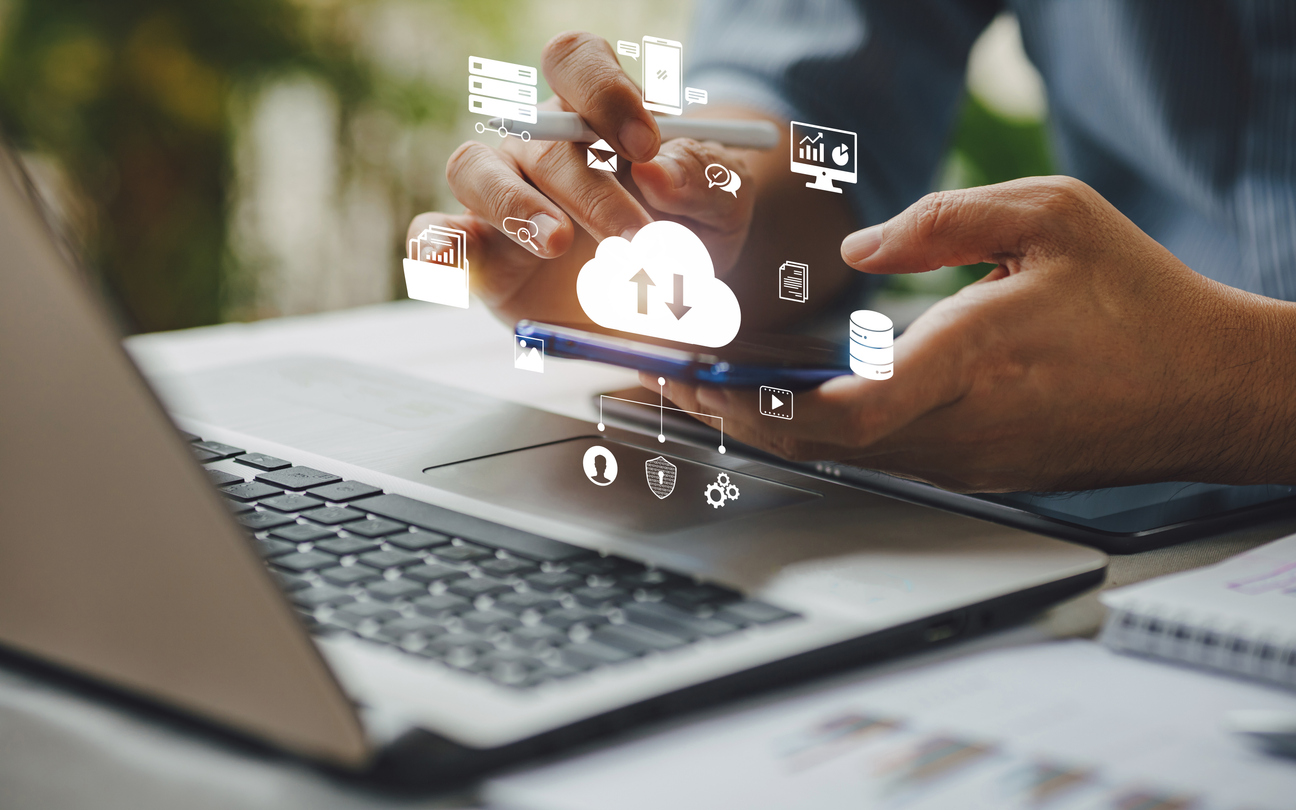 Key Cloud Native Skills (con’t)
DevOps
CI/CD Pipelines
Knowledge of continuous integration and continuous deployment practices and tools, such as Jenkins, GitLab CI/CD, or Travis CI. 
Building and maintaining pipelines for automating deployment is vital.
Infrastructure as Code (IaC)
Proficiency in tools like Terraform for defining and provisioning infrastructure as code. 
This enables you to create and manage infrastructure components programmatically.
Service Mesh
Understanding of service mesh technologies like Istio, which help manage communication between microservices, enhance security, and provide observability.
Cloud FinOps - Cost Optimization
The ability to design applications in a cost-efficient manner by choosing the right cloud services, scaling strategies, and understanding pricing models.
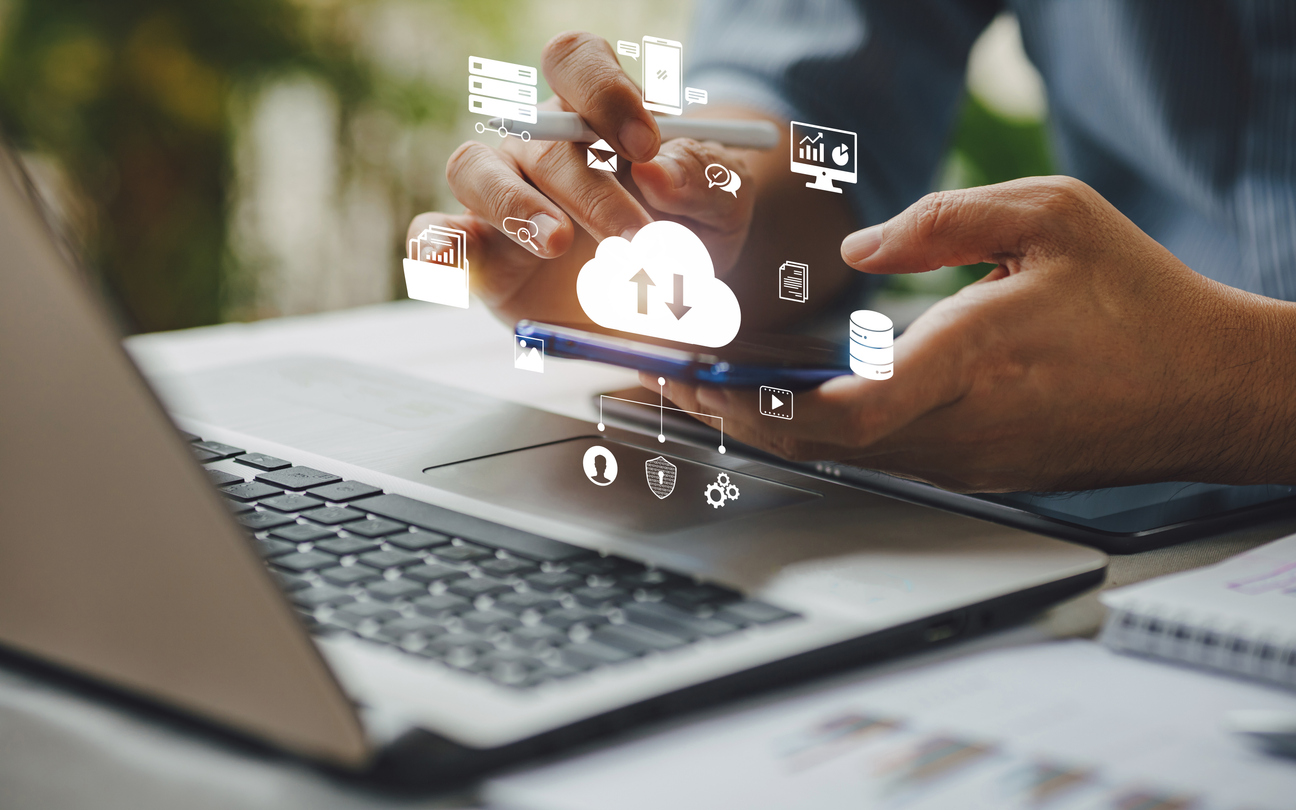 Key Cloud Native Skills (con’t)
Security Expertise
Knowledge of cloud security best practices, identity and access management (IAM), encryption, and how to secure cloud-native applications against common vulnerabilities.
Networking
Familiarity with cloud networking concepts and services, including virtual networks, load balancers, and DNS configurations.
Logging and Monitoring
Proficiency with monitoring and observability tools like Prometheus, Grafana, and cloud-native monitoring solutions. Understanding how to set up and configure logging and monitoring for your applications.
Resilience and Disaster Recovery
Skills in designing applications for high availability, fault tolerance, and disaster recovery. Utilize cloud-native services to build resilient systems.
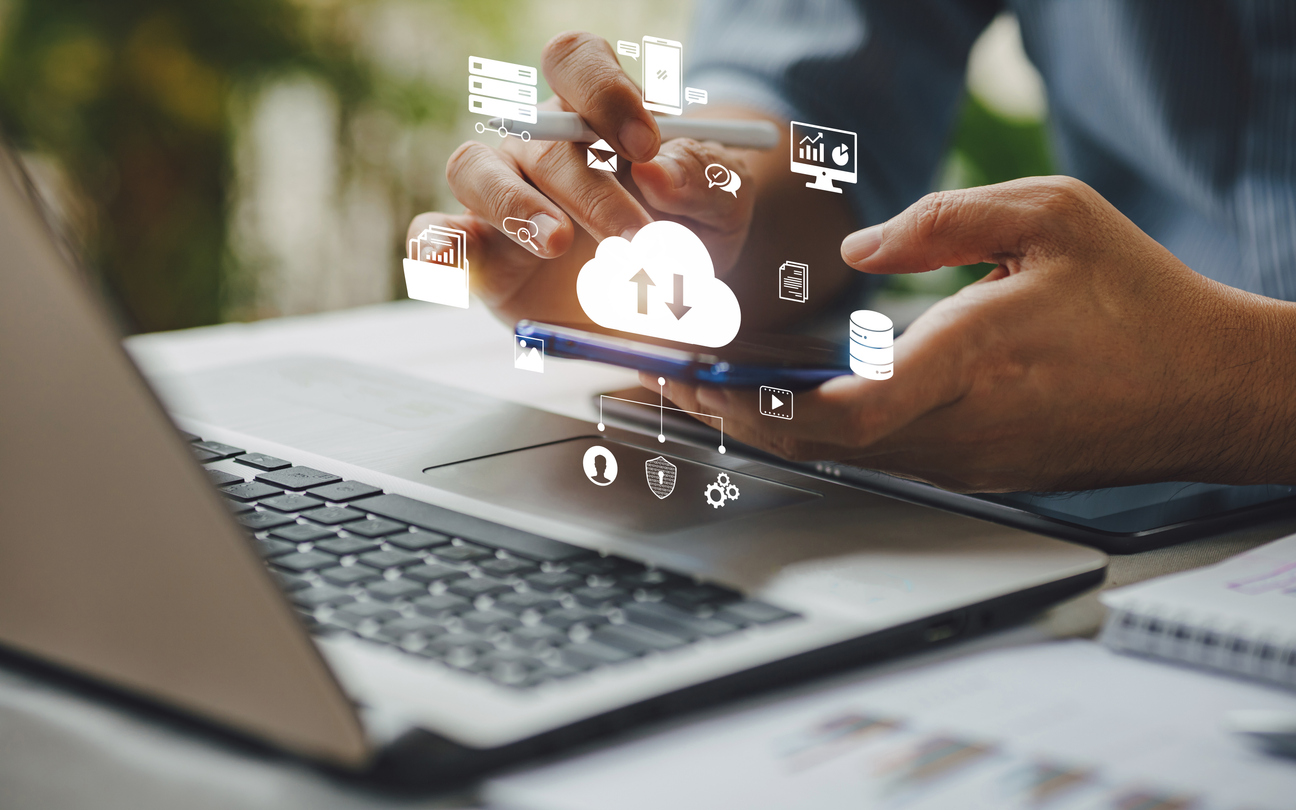 Beyond online learning
Up skilling is more than online learning
Lunch and learns
A lunch and learn event is an opportunity for co-workers from different teams to meet and share their skills and expertise.
Have a less formal atmosphere than a structured training session or seminar
Lunch and learns offer a sociable, collaborative alternative to traditional "top-down" or classroom-based learning.
A lunch and learn session can also be a "safe" environment for people to develop their confidence in presenting and public speaking
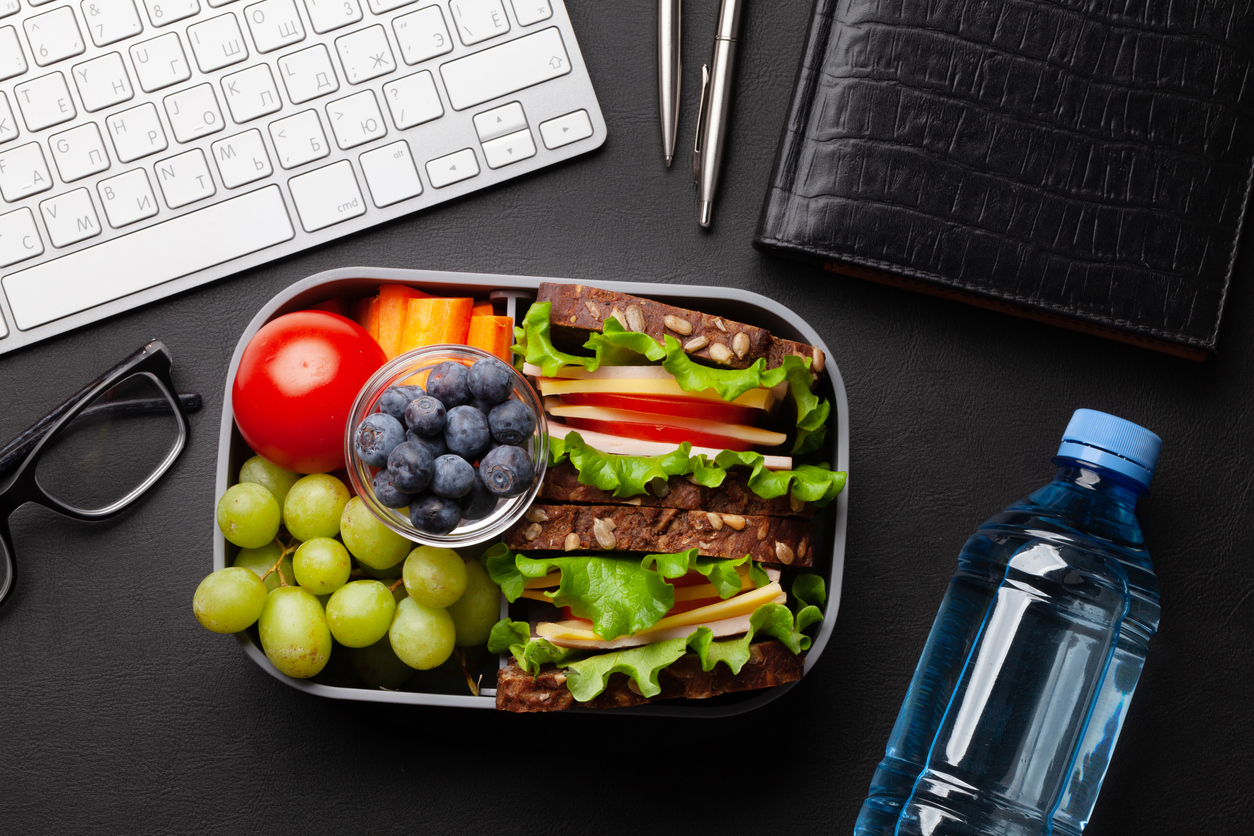 Common lunch-and-learn topics
Leadership skills
“TED” style talks
Inclusion and diversity
Cross-training
Employee-led workshops
Health and wellness
Personal development
Time-management
Career development
Organizational Changes
Lunch and learn tips
Remember remote workers
Make it voluntary
Teammates should  not feel pressured to attend if they'd rather use their break for some personal time
Crowdsource topics
Determine what your team needs to learn so you can present only the topics they're excited to hear about.
Leave room for Discussion afterwards
You might find this is the part of the session where the most ideas and free discussion come about
Ask for feedback
How helpful and relevant the information was?
How engaging the group discussions were?
Whether reps felt connected to new and existing teammates?
Closing the cloud-skills gap with Communities of Practice
A Community of Practice (CoP) is a self-organized, cross-functional group of Subject Matter Experts (or aspiring to be!)
The goal is to primarily to create thought leadership often in the form of content and other assets, with CoP members benefitting from sharing experiences with the topic
Communities of practice often start on their own, but organizations can work to create, manage, and nurture them
Three crucial traits of a CoP
They share a domain of knowledge
They pursue common objectives.
They are practitioners.
The Value of Communities of Practice
Foster a culture of constant learning and training.
Encourage innovative thinking.
Improve employee performance
Help members solve problems quickly
Help your company solve problems quickly
Ease onboarding for new employees
Communities of Practice tips
CoP should consist of three or more members to foster a culture of collaboration.
Time commitment can vary depending on involvement, but the expectation is 3-5 hours a month for active members.
CoP can be managed through asynchronous communication, but the core team should meet at least once a month to ensure content is maintained and updated.
Great article The Role of Communities of Practice in Cloud Skills